BÀI 13
ĐỊNH DẠNG CHỮ TRONG TRANG CHIẾU
7/1/2023
‹#›
Tin học lớp 4_NXB ĐH Vinh_Kiến tạo công dân toàn cầu
Định dạng được kiểu, màu, kích thước (cỡ) chữ cho văn bản trên trang chiếu.
7/1/2023
‹#›
Tin học lớp 4_NXB ĐH Vinh_Kiến tạo công dân toàn cầu
7/1/2023
‹#›
Tin học lớp 4_NXB ĐH Vinh_Kiến tạo công dân toàn cầu
7/1/2023
‹#›
Tin học lớp 4_NXB ĐH Vinh_Kiến tạo công dân toàn cầu
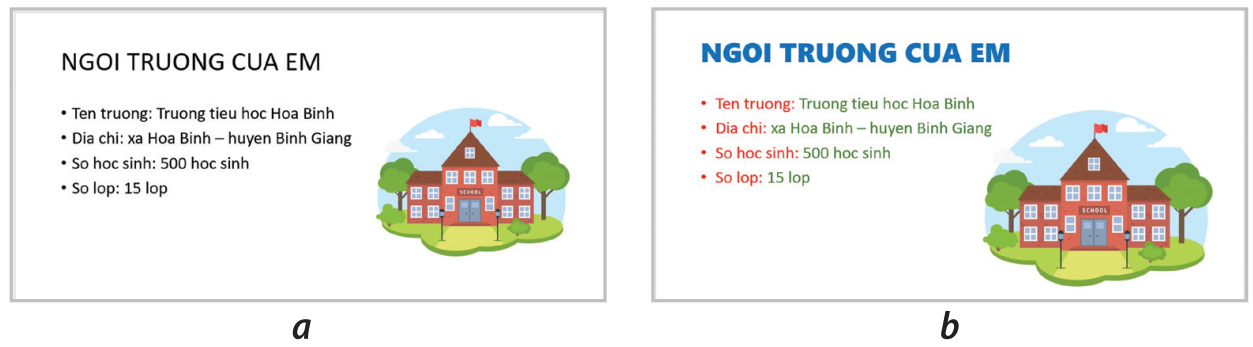 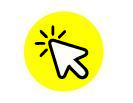 Hai trang chiếu a, b trong hình 13.1 có đặc điểm gì giống và khác nhau?
7/1/2023
Tin học lớp 4_NXB ĐH Vinh_Kiến tạo công dân toàn cầu
‹#›
KHÁM PHÁ
7/1/2023
‹#›
Tin học lớp 4_NXB ĐH Vinh_Kiến tạo công dân toàn cầu
ĐỊNH DẠNG CHỮ TRONG TRANG CHIẾU
7/1/2023
Tin học lớp 4_NXB ĐH Vinh_Kiến tạo công dân toàn cầu
‹#›
ĐỊNH DẠNG CHỮ TRONG TRANG CHIẾU
7/1/2023
‹#›
Tin học lớp 4_NXB ĐH Vinh_Kiến tạo công dân toàn cầu
- Các bước định dạng chữ cho trang chiếu:
1. Chọn phần văn bản cần định dạng;
2. Mở hộp danh sách phông/cỡ/màu chữ;
3. Chọn một phông/cỡ/màu chữ.
7/1/2023
‹#›
Tin học lớp 4_NXB ĐH Vinh_Kiến tạo công dân toàn cầu
LUYỆN TẬP
7/1/2023
‹#›
Tin học lớp 4_NXB ĐH Vinh_Kiến tạo công dân toàn cầu
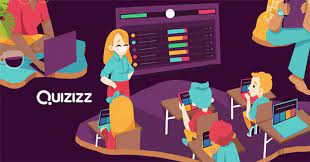 7/1/2023
Tin học lớp 4_NXB ĐH Vinh_Kiến tạo công dân toàn cầu
‹#›
Đáp án gợi ý
Bài 2: B, C.
Bài 3: 1-e, 2-b, 3-d, 4-c, 5-a.
Bài 1: Dải lệnh định dạng chữ trong thẻ lệnh Home, lệnh định dạng phông, màu, kích thước (cỡ) chữ, kiểu chữ.
7/1/2023
Tin học lớp 4_NXB ĐH Vinh_Kiến tạo công dân toàn cầu
‹#›
7/1/2023
‹#›
Tin học lớp 4_NXB ĐH Vinh_Kiến tạo công dân toàn cầu
Nhiệm vụ thực hành
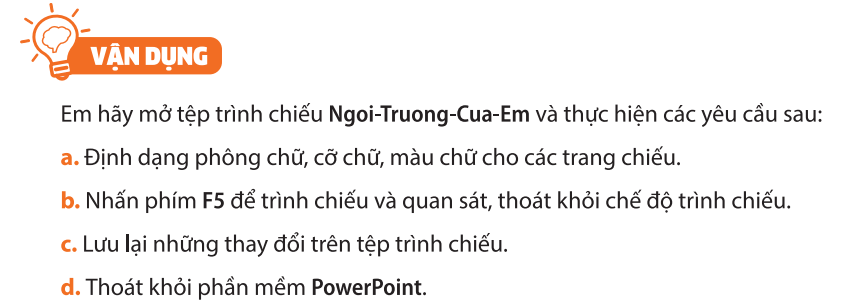 7/1/2023
Tin học lớp 4_NXB ĐH Vinh_Kiến tạo công dân toàn cầu
‹#›
GHI NHỚ
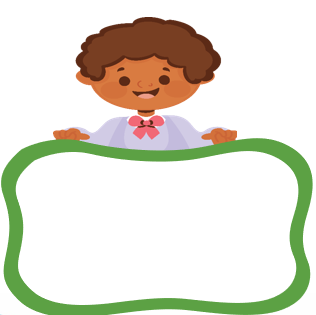 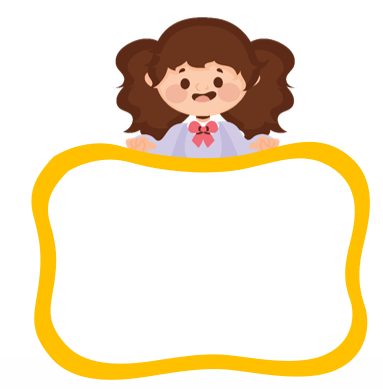 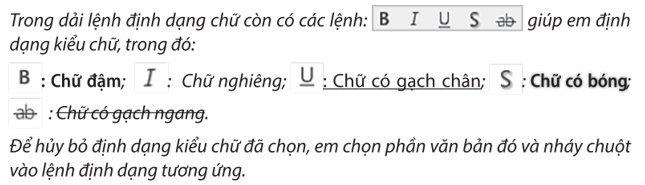 Các bước định dạng chữ cho trang chiếu:
1 Chọn phần văn bản cần định dạng;
2 Mở hộp danh sách phông/cỡ/màu chữ;
3 Chọn một phông/cỡ/màu chữ.
7/1/2023
Tin học lớp 4_NXB ĐH Vinh_Kiến tạo công dân toàn cầu
‹#›